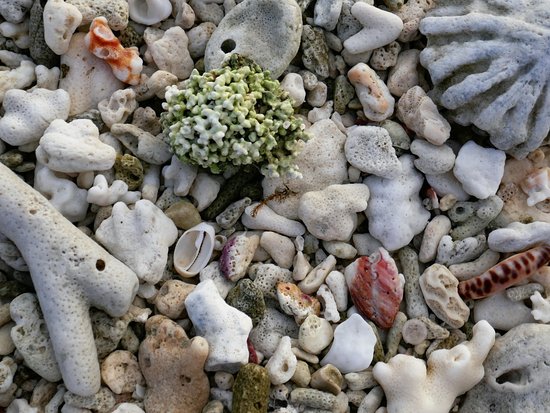 Learning Intention:

Describe how wave action, wind and longshore drift influence the movement of water, nutrients, sand, sediment and pollutants, e.g. oil spills, debris. 
Success Criteria:

Complete Marine Education worksheet ‘5. All aboard’
[Speaker Notes: https://www.youtube.com/watch?app=desktop&v=loRr97fOWdg]
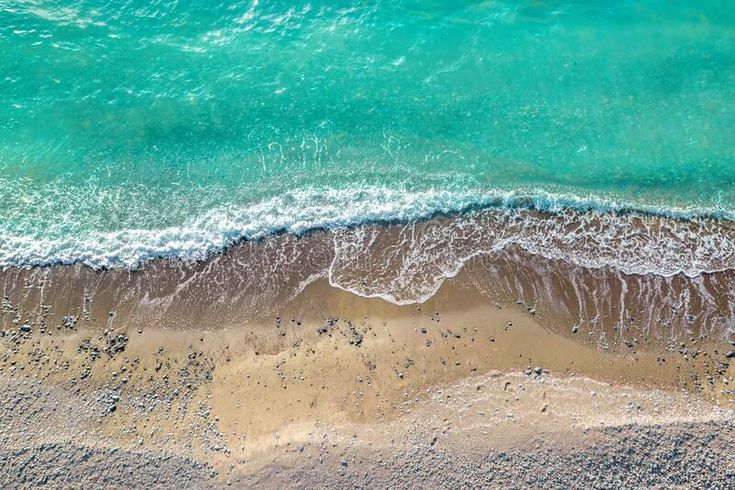 Particles in the ocean include sediment…
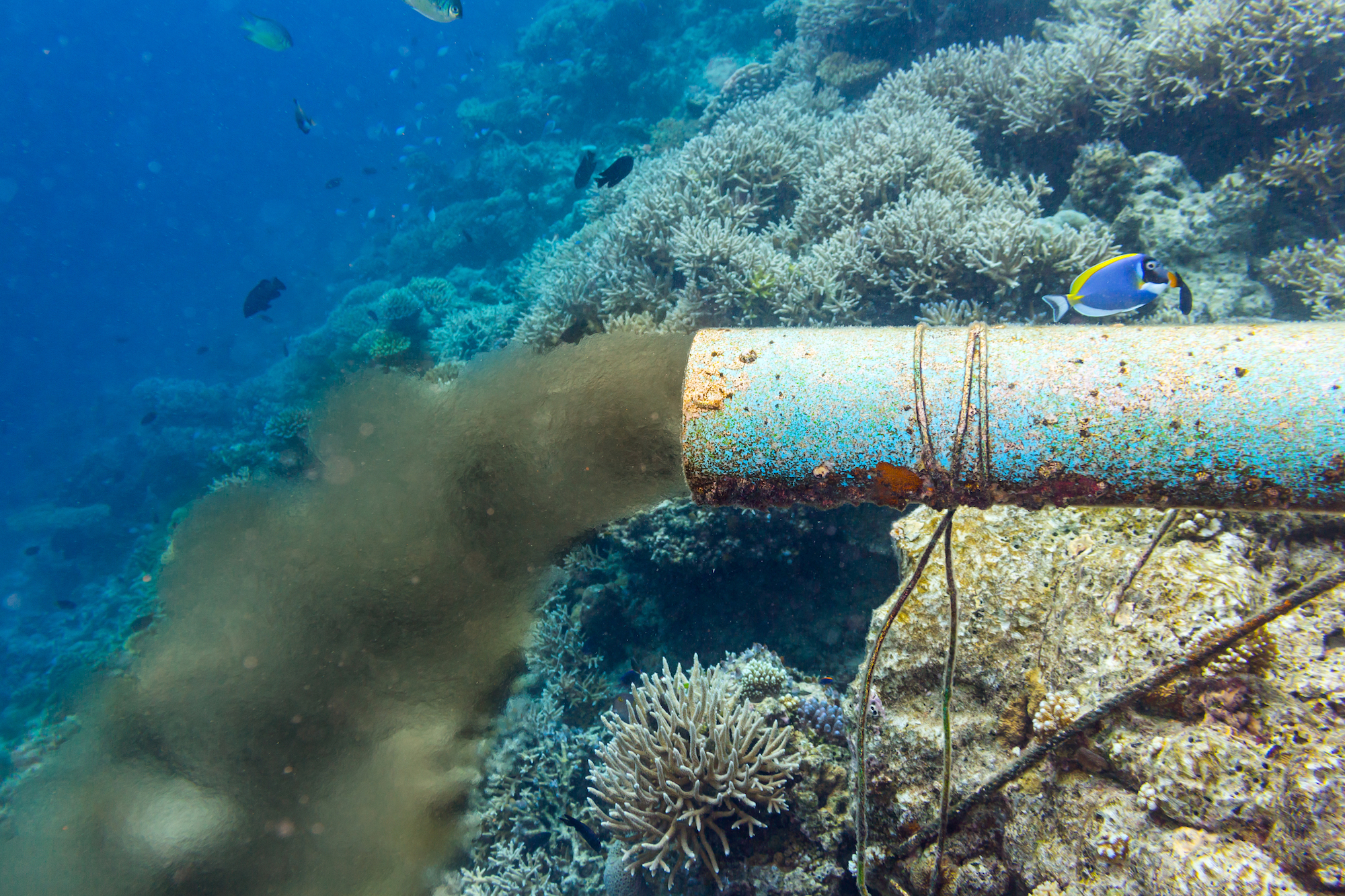 pollutants…
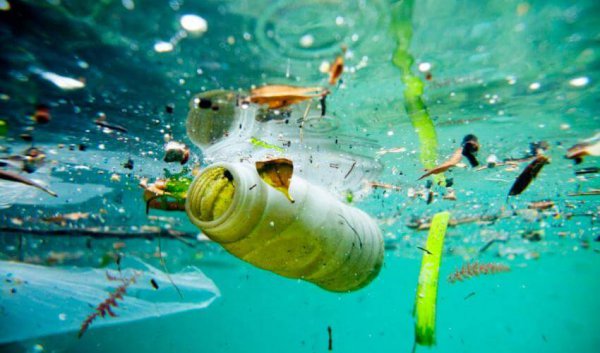 marine debris…
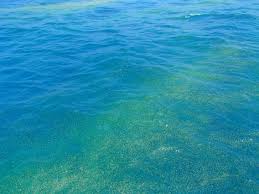 …and dissolved nutrients.
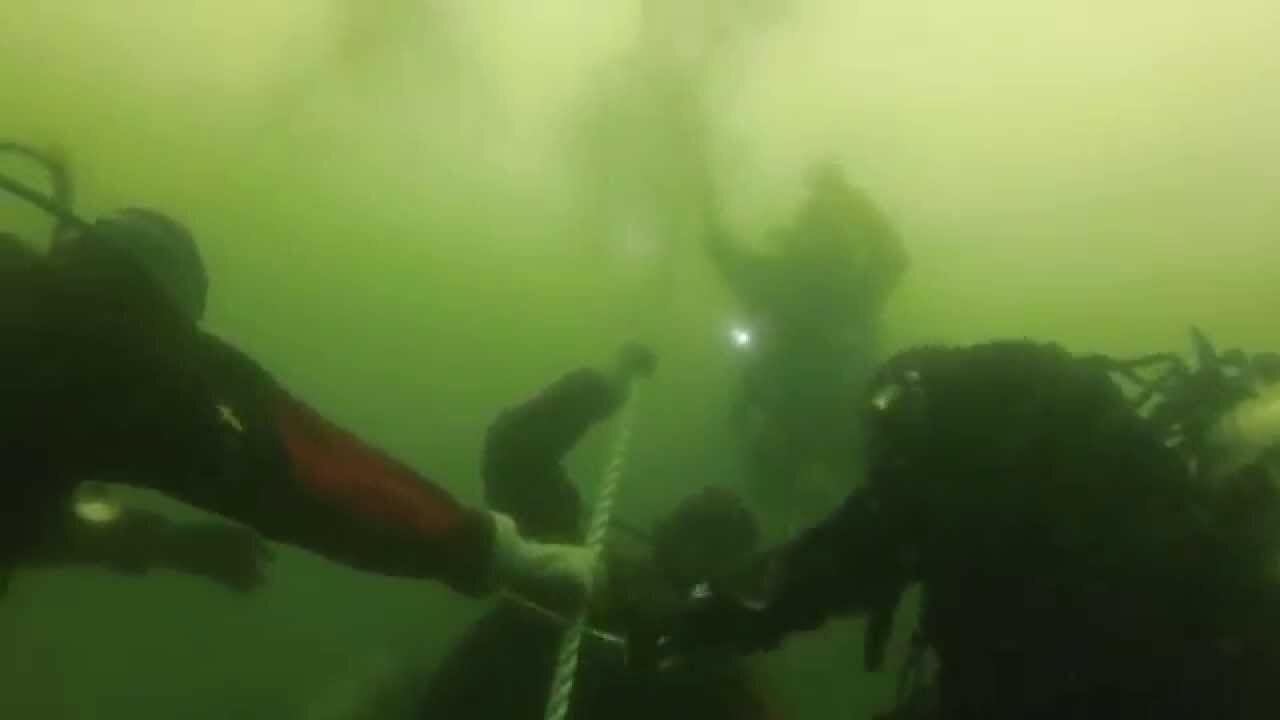 Particles travel down-stream
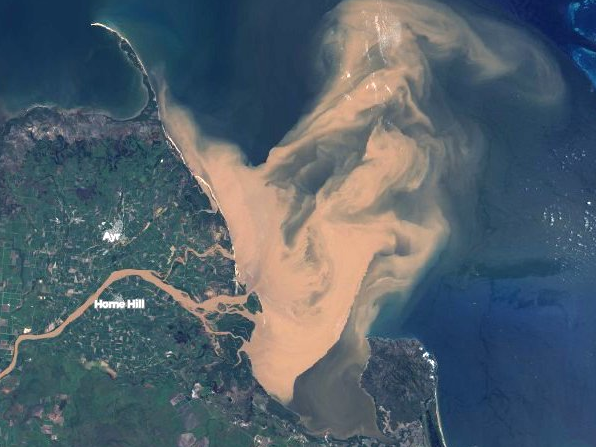 Particles travel down-wind and down-current
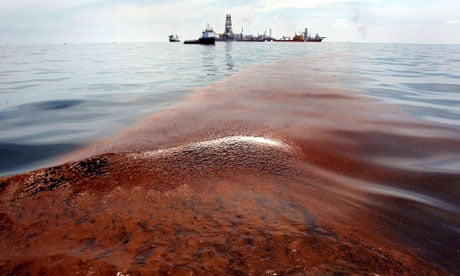 Oil spill
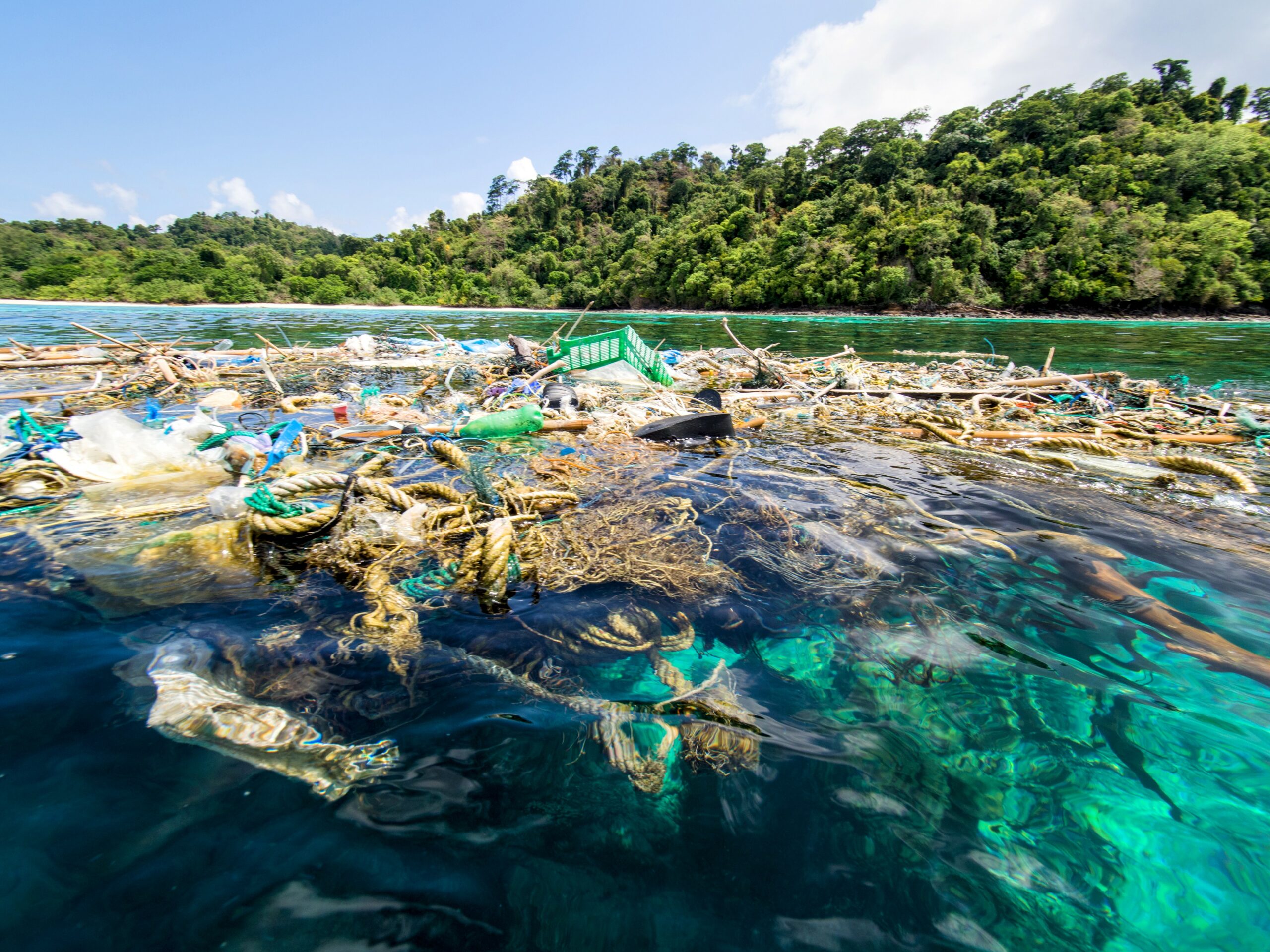 They either float…
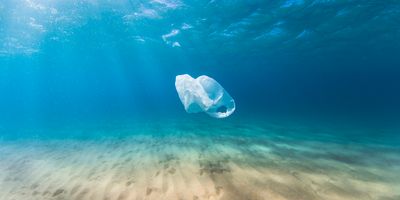 travel as suspended particles…
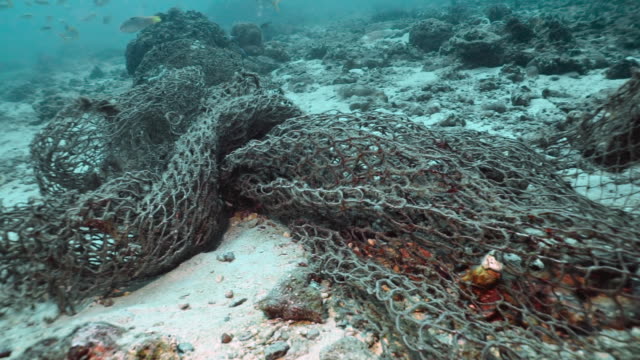 travel as bed load…
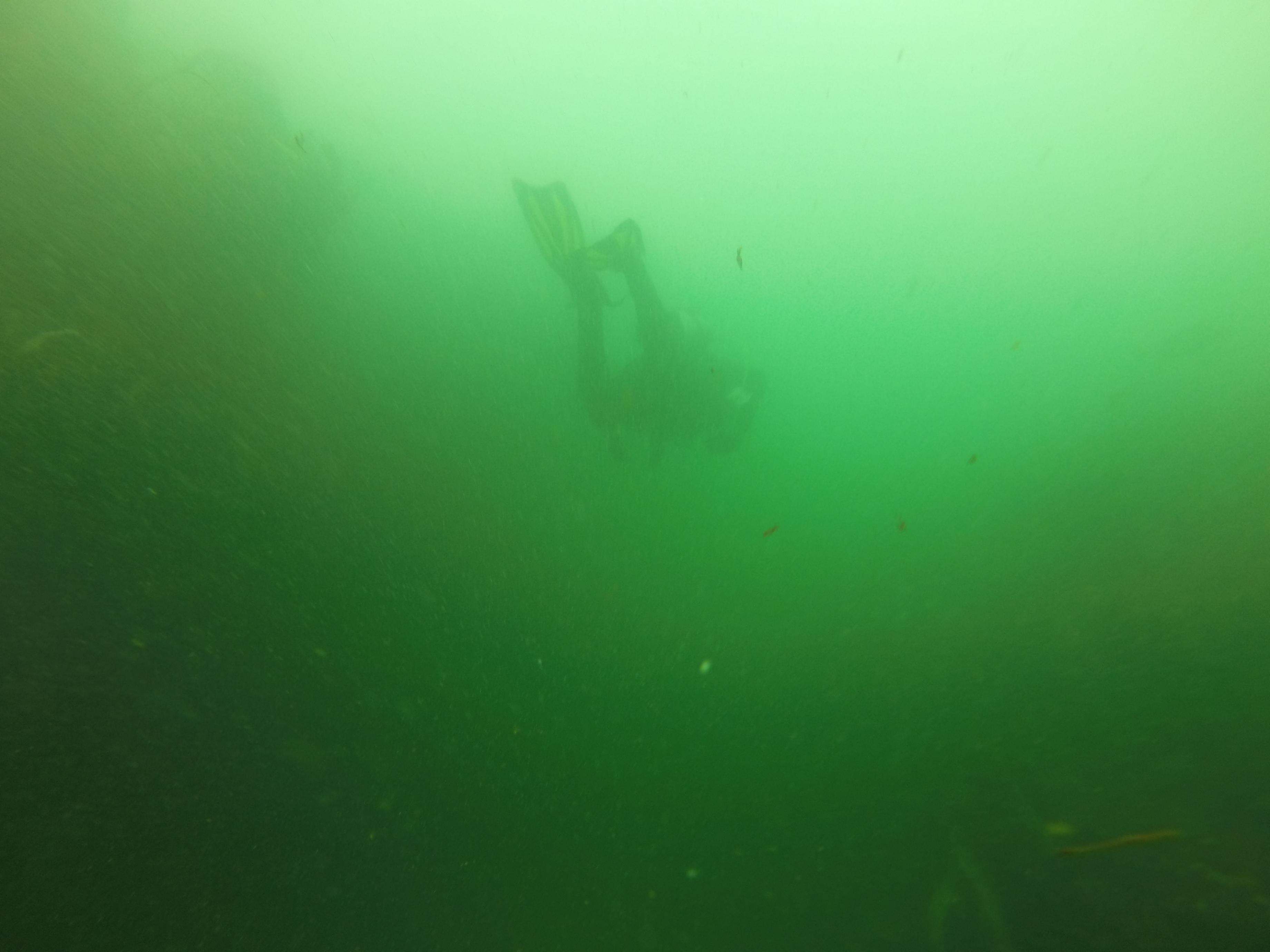 …or as dissolved load.
How they travel depends on their size, shape, density and solubility
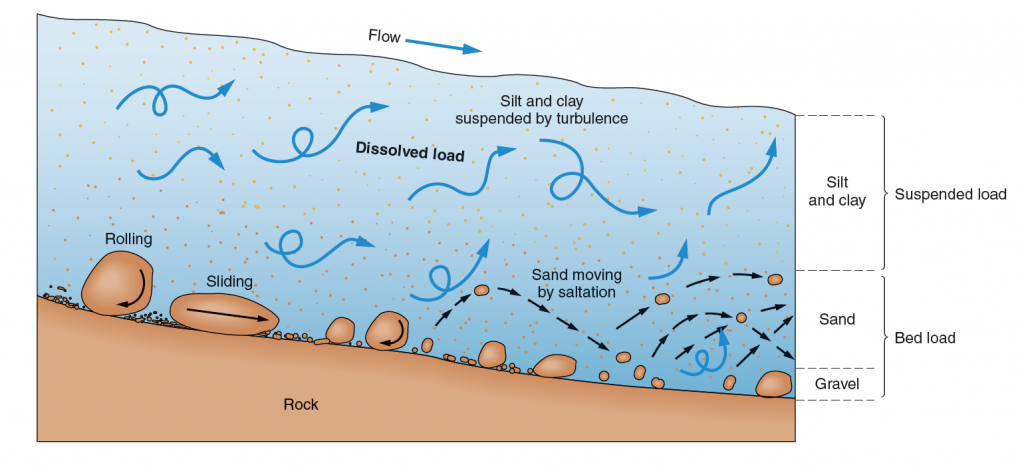 …as well as the energy of the water (wave, wind and current strength)
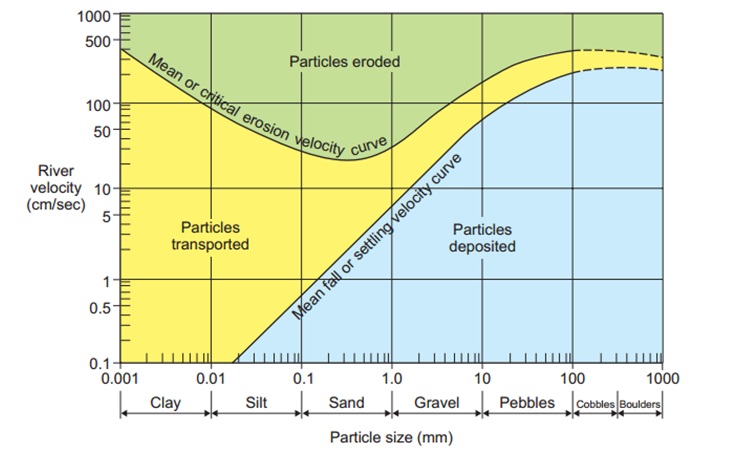 The Hjulstrom Curve which shows the link between sediment size and the velocity needed to erode, transport or deposit particles within a river system.
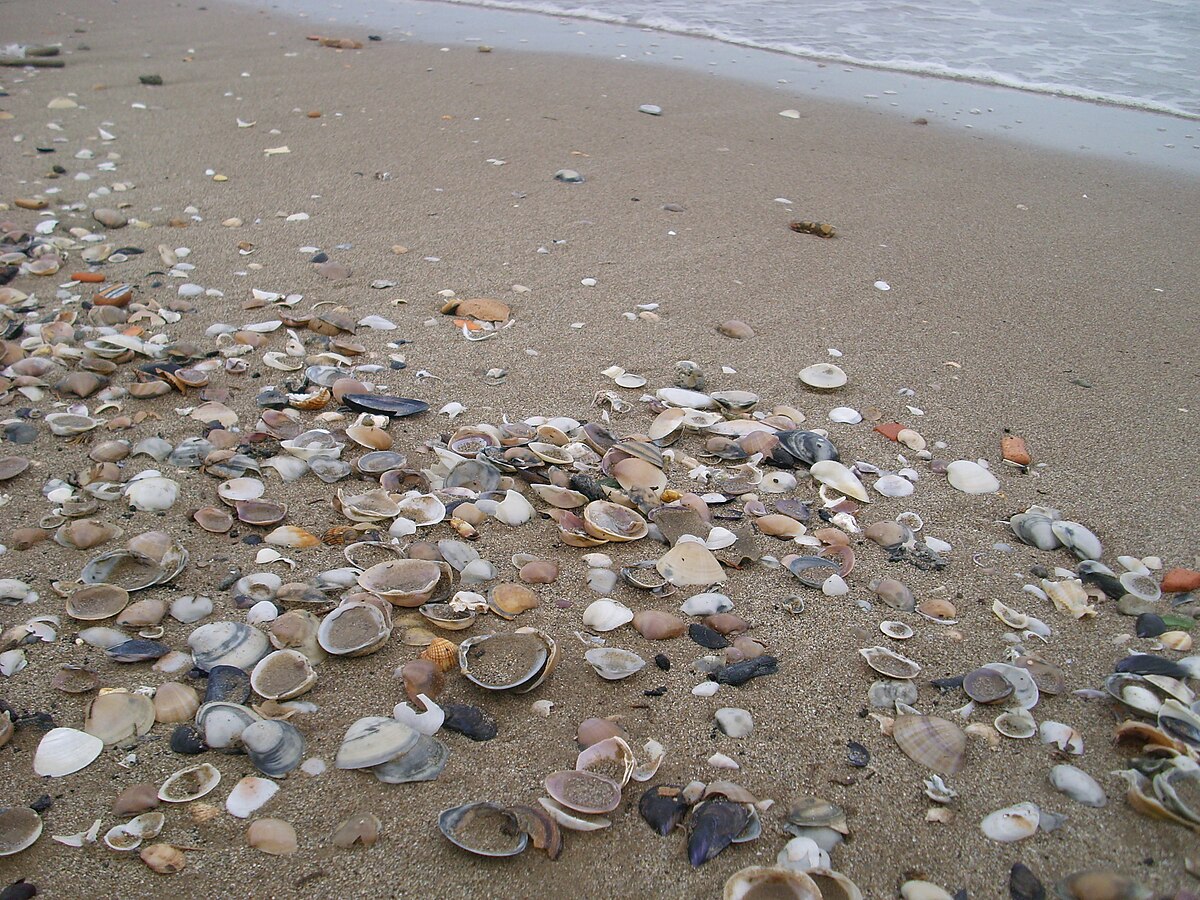 which also determines where they settle 
(and can be found)
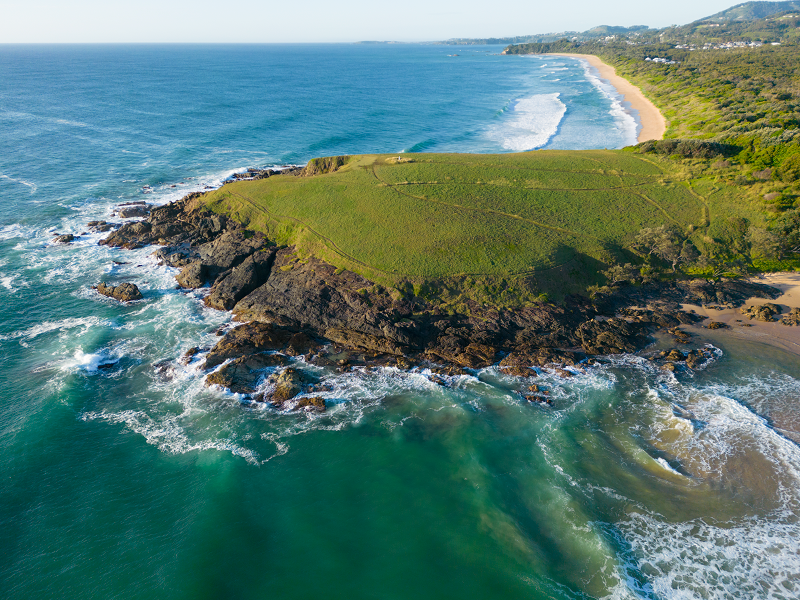 e.g. only heavy particles remain on the bottom in high energy environments
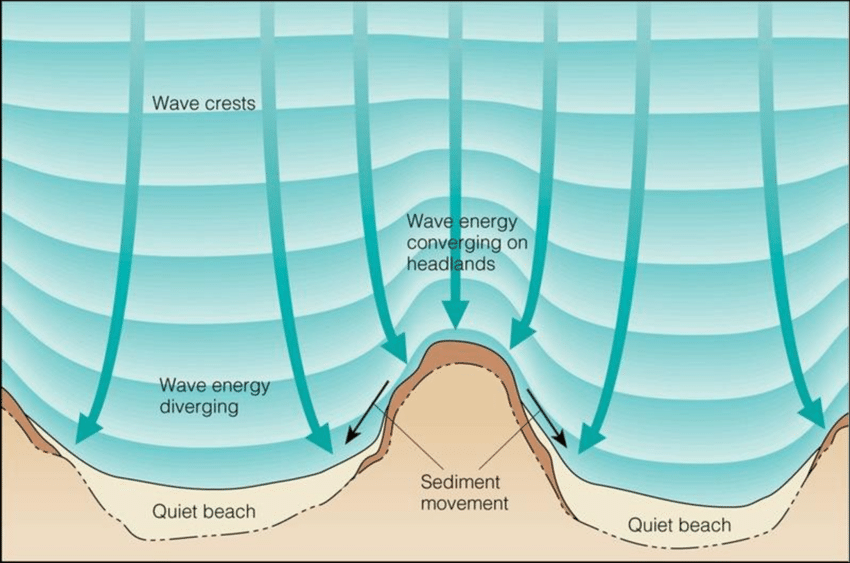 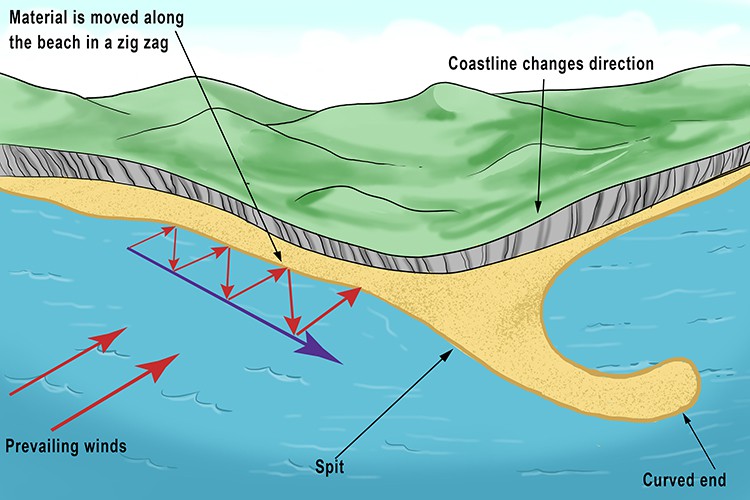 “longshore drift’
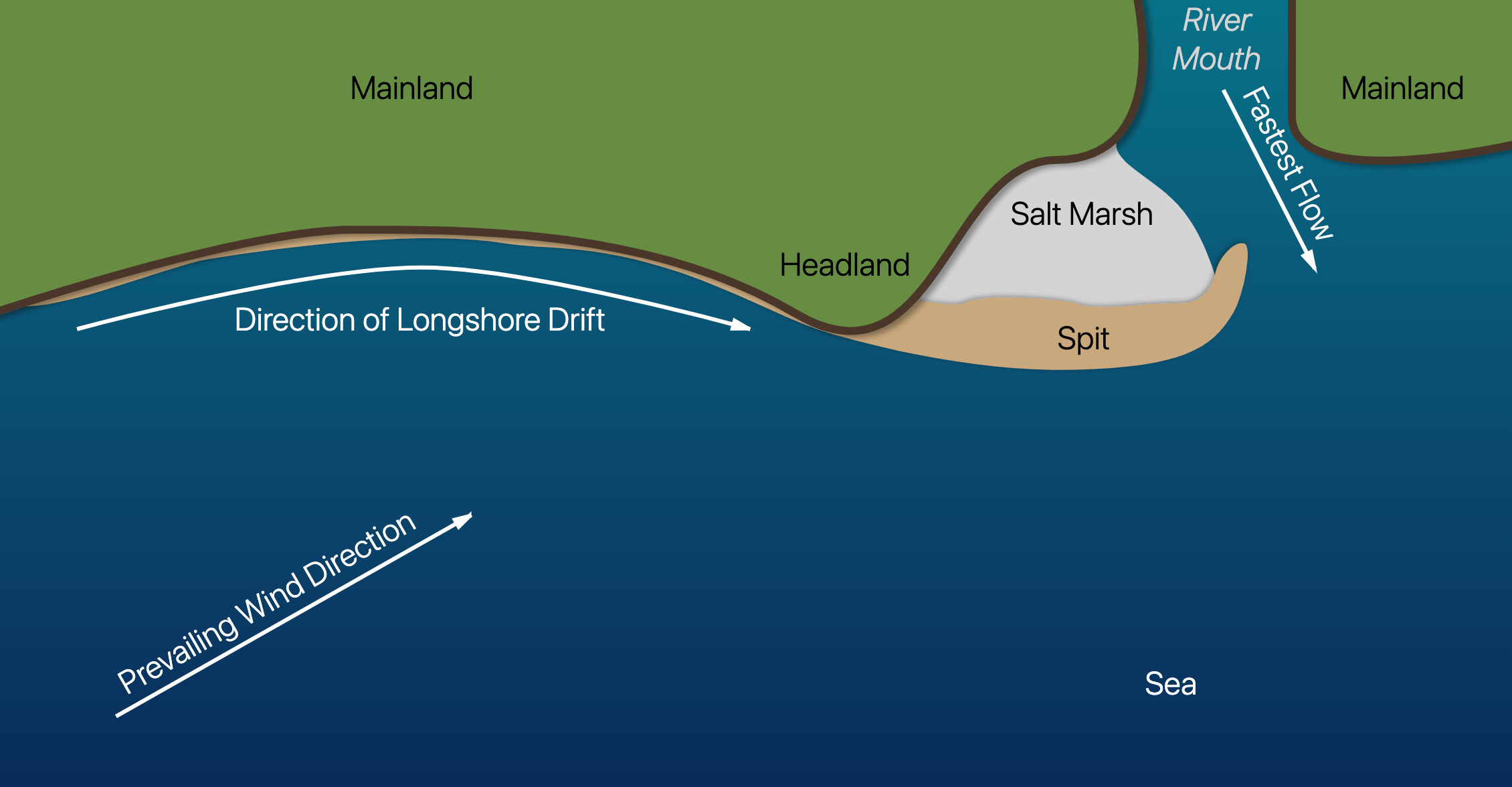 [Speaker Notes: https://geographyas.info/coasts/features-of-deposition/]
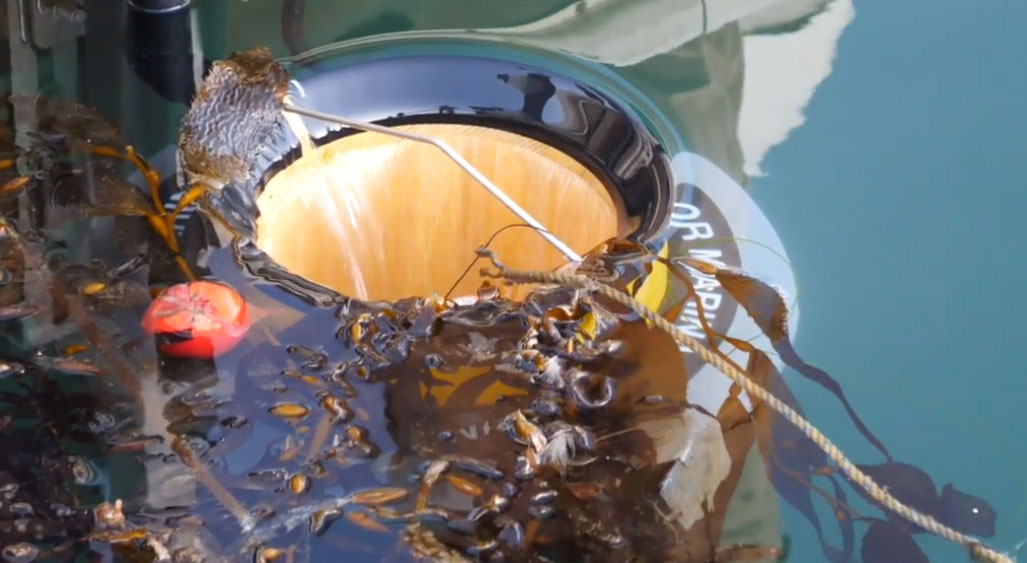 Seabin Project – trapping floating plastics in port
[Speaker Notes: https://www.nautilusint.org/en/news-insight/telegraph/seabin-project-trapping-floating-plastics-in-port/]
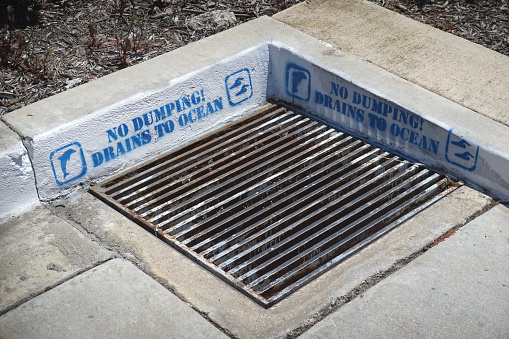 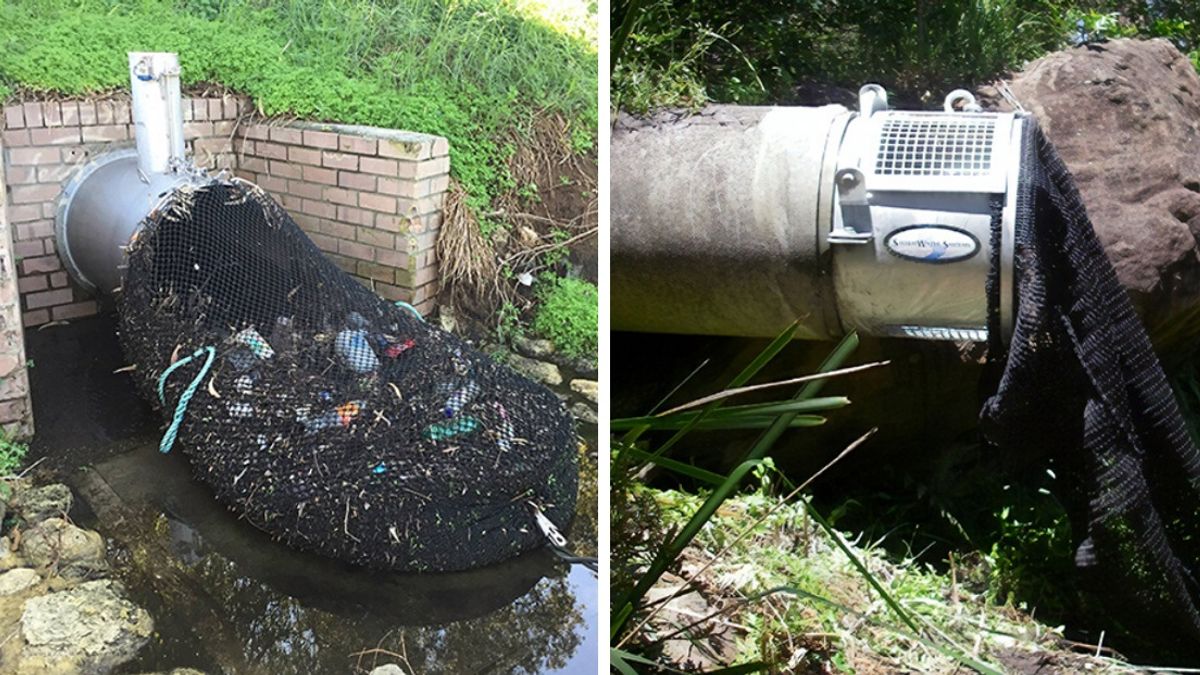 Kwinana has put nets on the outlet of drainage pipes.
[Speaker Notes: https://interestingengineering.com/innovation/australian-city-uses-drainage-nets-to-stop-waste-from-polluting-waterways Source: City of Kwinana]
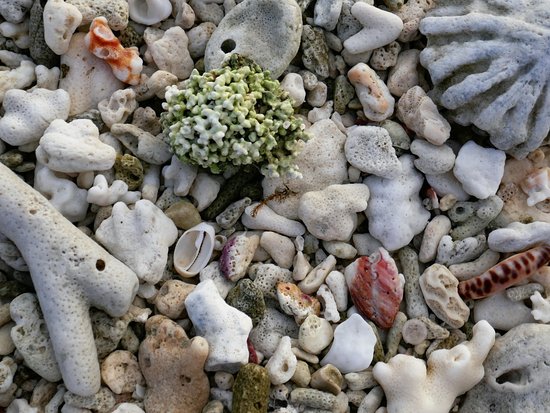 Learning Intention:

Describe how wave action, wind and longshore drift influence the movement of water, nutrients, sand, sediment and pollutants, e.g. oil spills, debris. 
Success Criteria:

Complete Marine Education worksheet ‘5. All aboard’
[Speaker Notes: https://www.youtube.com/watch?app=desktop&v=loRr97fOWdg]
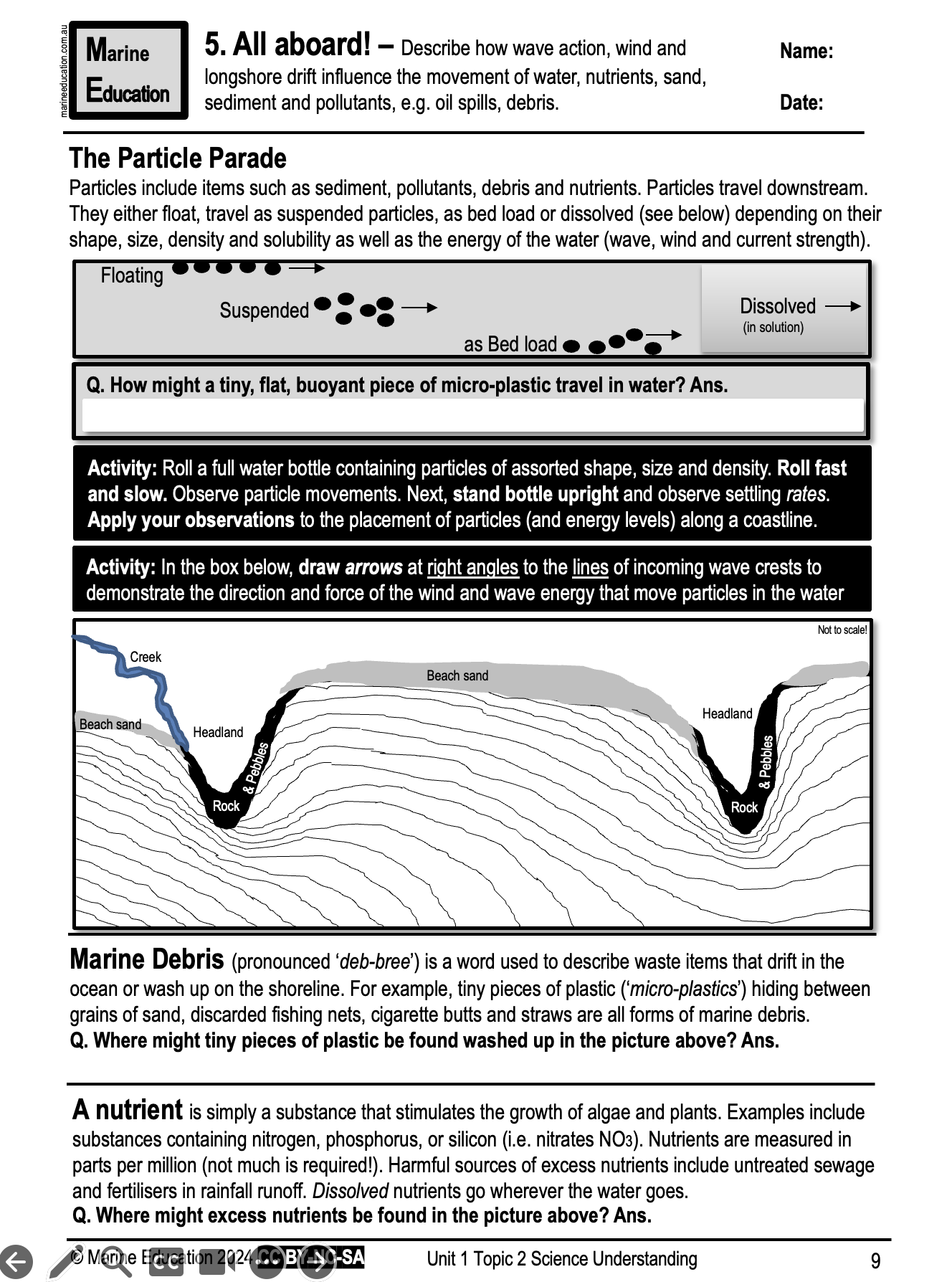 Learning Intention:

Describe how wave action, wind and longshore drift influence the movement of water, nutrients, sand, sediment and pollutants (e.g. oil spills and debris) 
Success Criteria:

Complete Marine Education worksheet ‘5. All aboard’
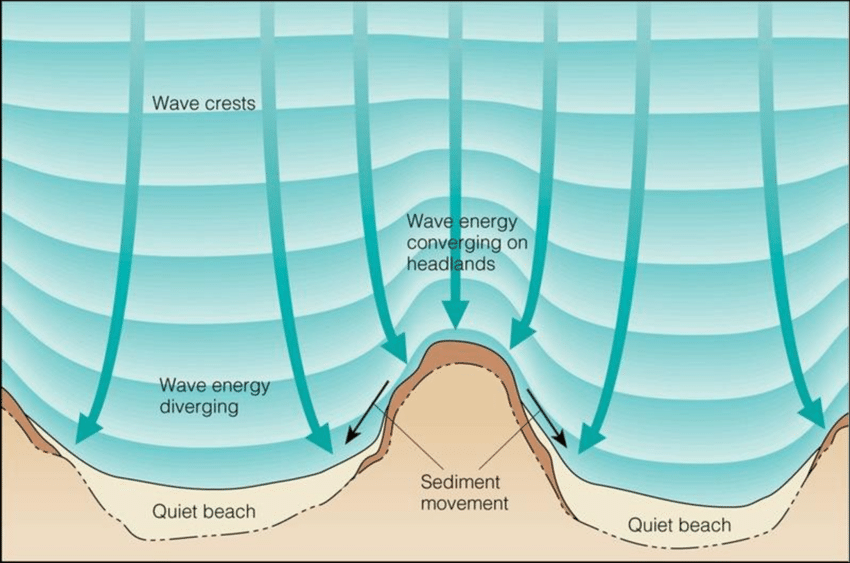 [Speaker Notes: https://www.youtube.com/watch?app=desktop&v=loRr97fOWdg]